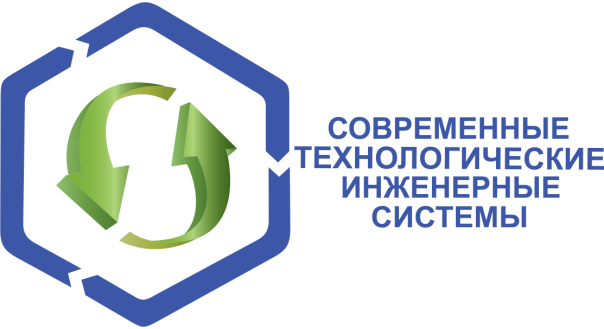 Гибридная автономная контейнерная электростанция
 с использованием энергии ветра и солнца
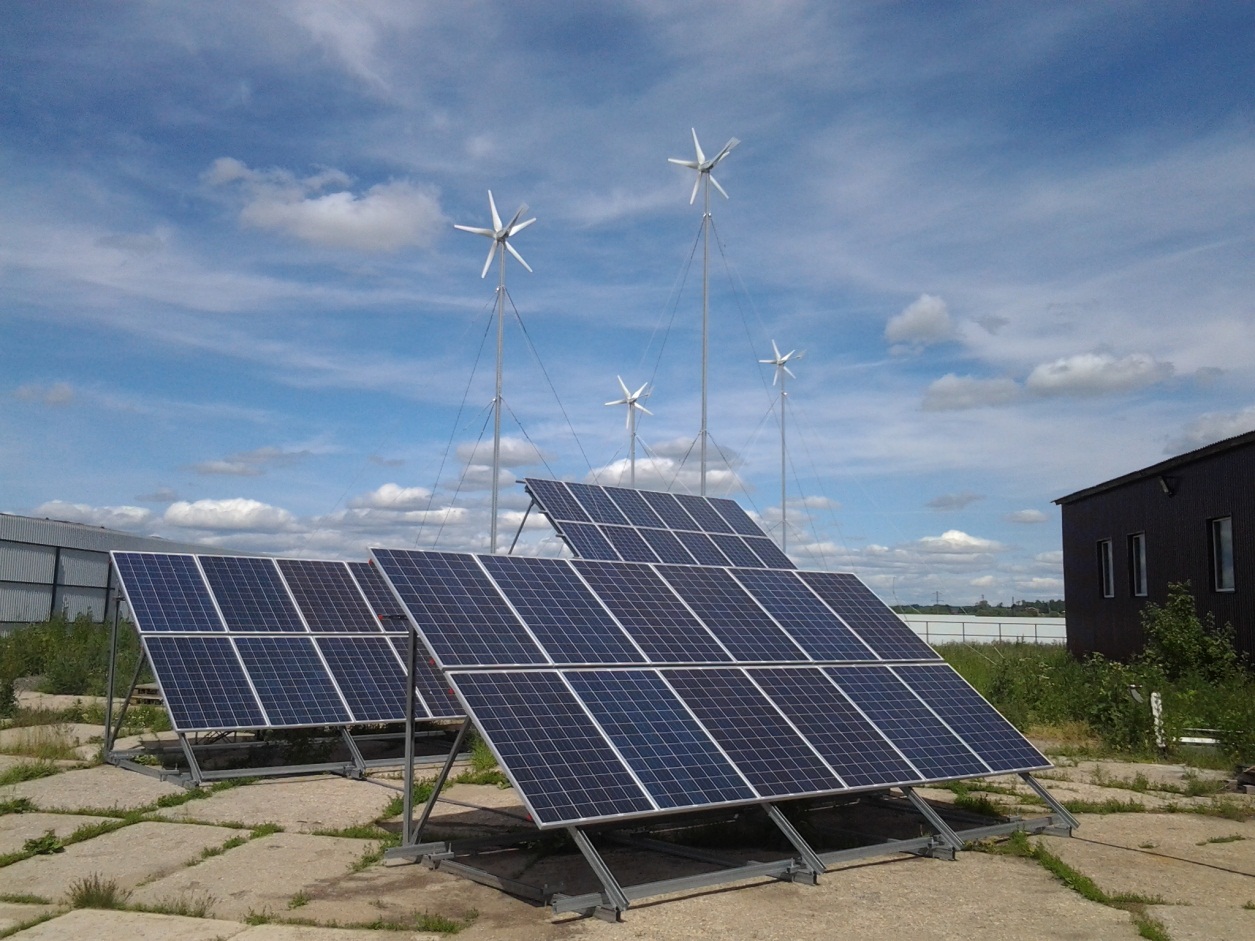 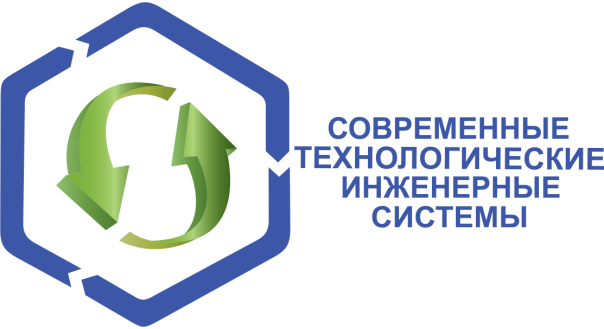 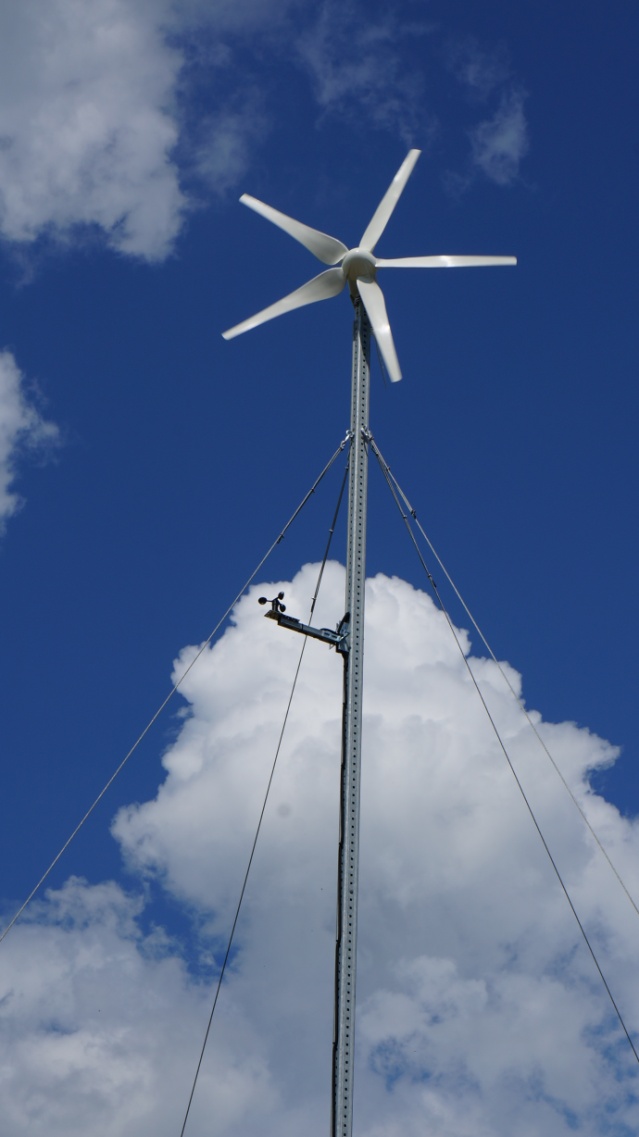 Гибридная автономная контейнерная электростанция (ГАЭС) –  уникальная разработка российских инженеров.

Основное назначение ГАЭС:

Обеспечение электроэнергией объекта, используя в первую очередь возобновляемую «бесплатную» энергию солнца и ветра.
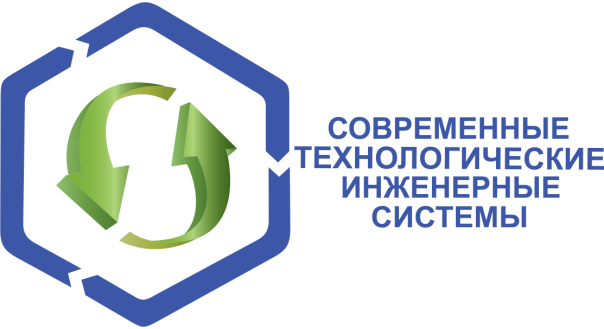 Варианты использования ГАЭС
С подключением  внешней сети:

Обеспечение электроэнергией объекта 
в режиме «подкачки», т.е. частичное или полное замещение энергии внешней сети энергией от ВИЭ.

Алгоритм:

первоочередное использование  возобновляемых источников энергии (ВИЭ):  солнца и ветра для замещения энергии внешней сети

при аварии внешней сети и отсутствии генерации  от ВИЭ  используется запасённая в аккумуляторах энергия или включается  ДГУ.
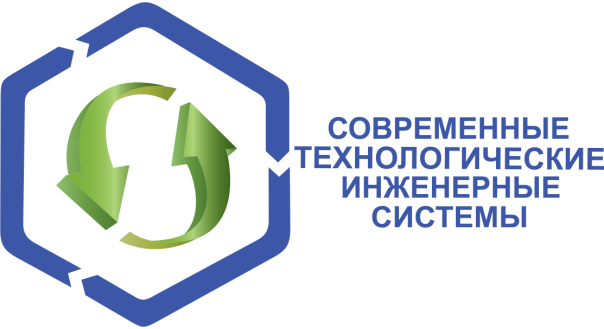 В ГАЭС используется 4 источника энергии: солнечные батареи, ветрогенераторы, ДГУ, внешние электросети. В качестве накопителя электроэнергии используются батареи аккумуляторов (АКБ). Основной режим работы ГАЭС - генерация энергии от солнца и ветра.
установленная мощность ГАЭС                                        	 	 - 15 кВт (~380/220 В )
установленная мощность солнечных полей (СП)            		 - 9,6 кВт
установленная мощность ветрогенераторов (ВЭГ)        	 	 -  6,4 кВт
емкость аккумуляторных батарей (АКБ)                          		 - 1500 А*ч (48 В)
установленная мощность дизель-генератора (ДГУ)       	 	 -  20 кВт (~380 В)
время автономной работы ГАЭС только от АКБ при нагрузке 15 кВт          	 -   3 часа
время работы ГАЭС при нагрузке 30кВт                   			 -   30 минут


ГАЭС обеспечивает потребителей электроэнергией в течении 24 часов в сутки 365 дней в году.
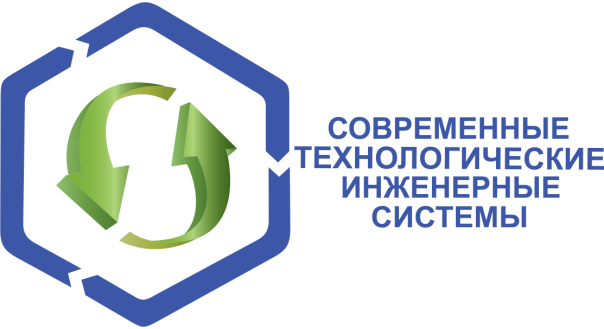 Источники энергии ГАЭС
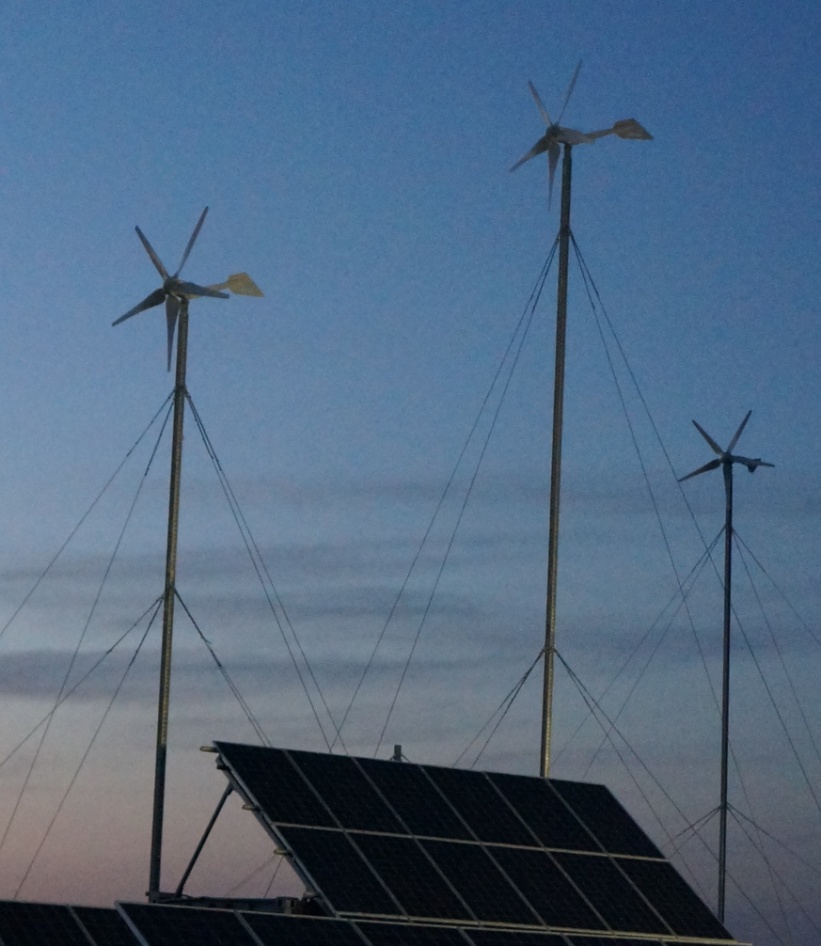 1. Четыре ветро-электрогенератора  (ВЭГ) с контроллерами заряда АКБ производства КНР, комплектами мачт, растяжек, винтовых свай.
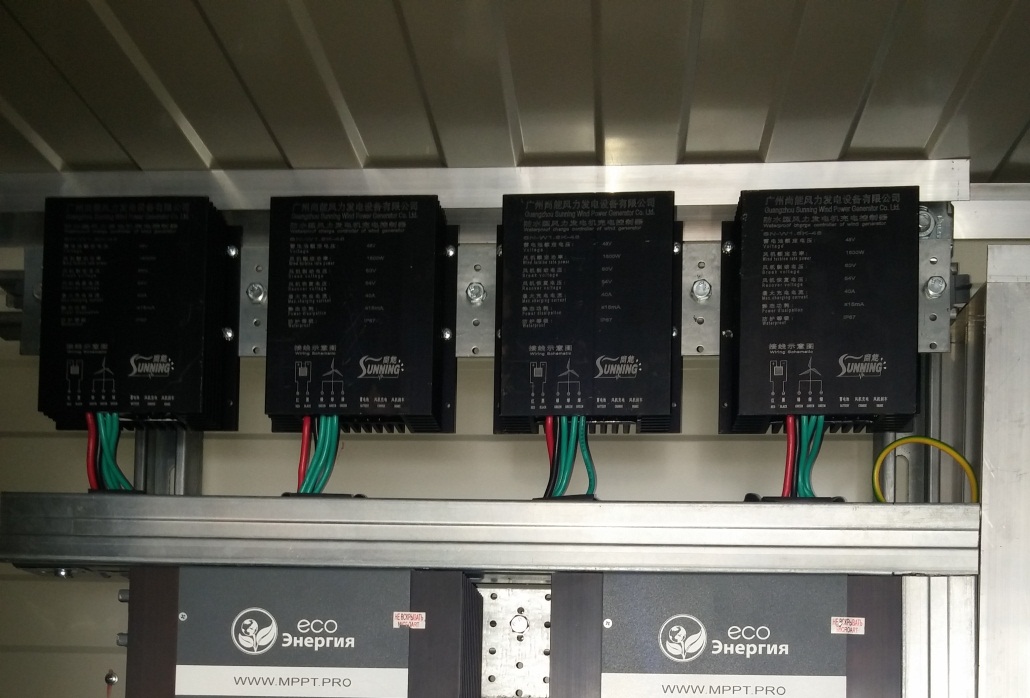 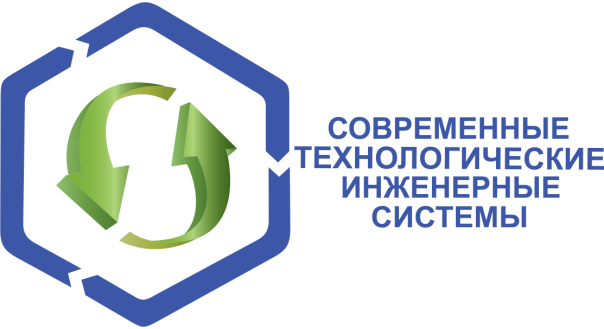 Источники энергии ГАЭС
2. 48 солнечных панелей (СП), с контроллерами заряда АКБ Российского производства,  комплектами металлоконструкций для их крепления.
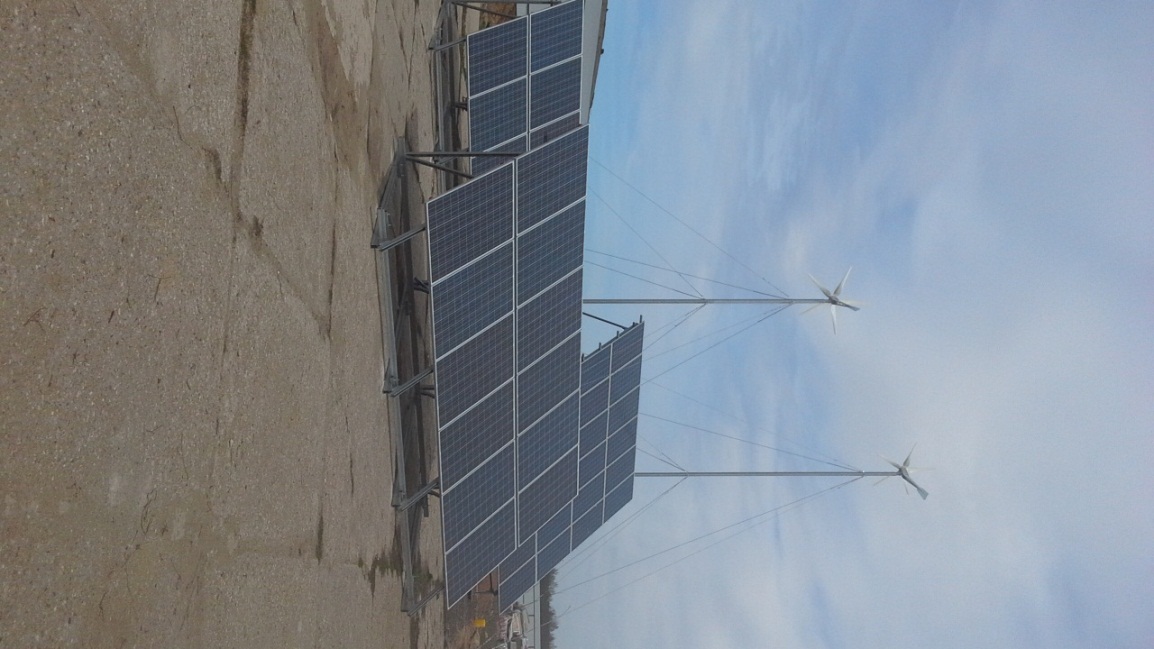 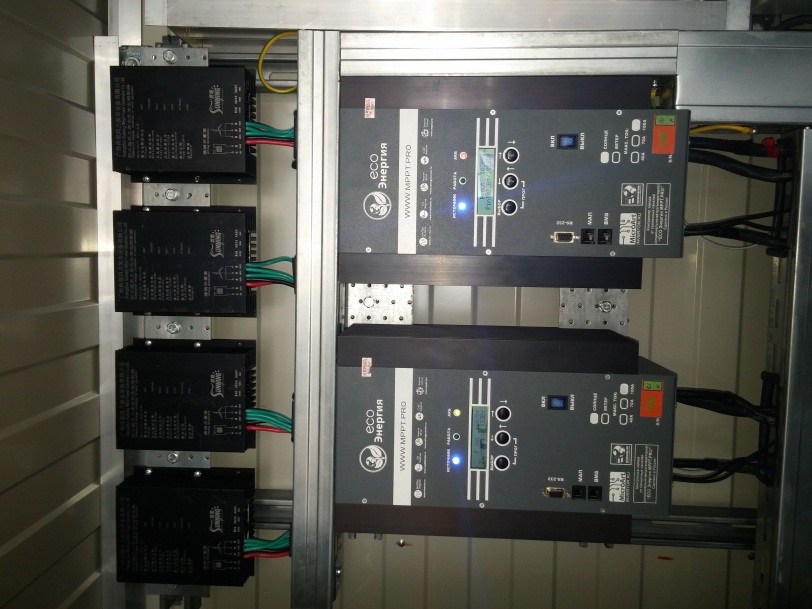 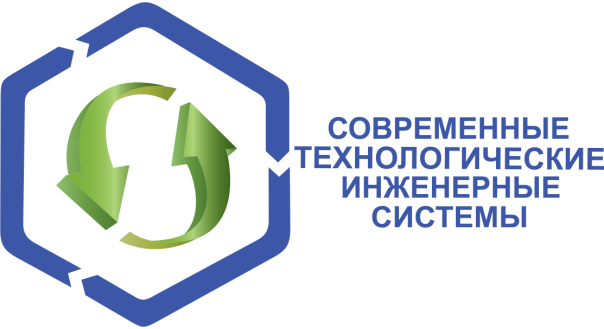 Источники энергии ГАЭС
3. Внешняя сеть
Подключается к ГАЭС  через вводной щит.
 
Алгоритм ГАЭС позволяет экономить электроэнергию от внешней сети, используя режим частичного или полного замещения энергией от ВИЭ.
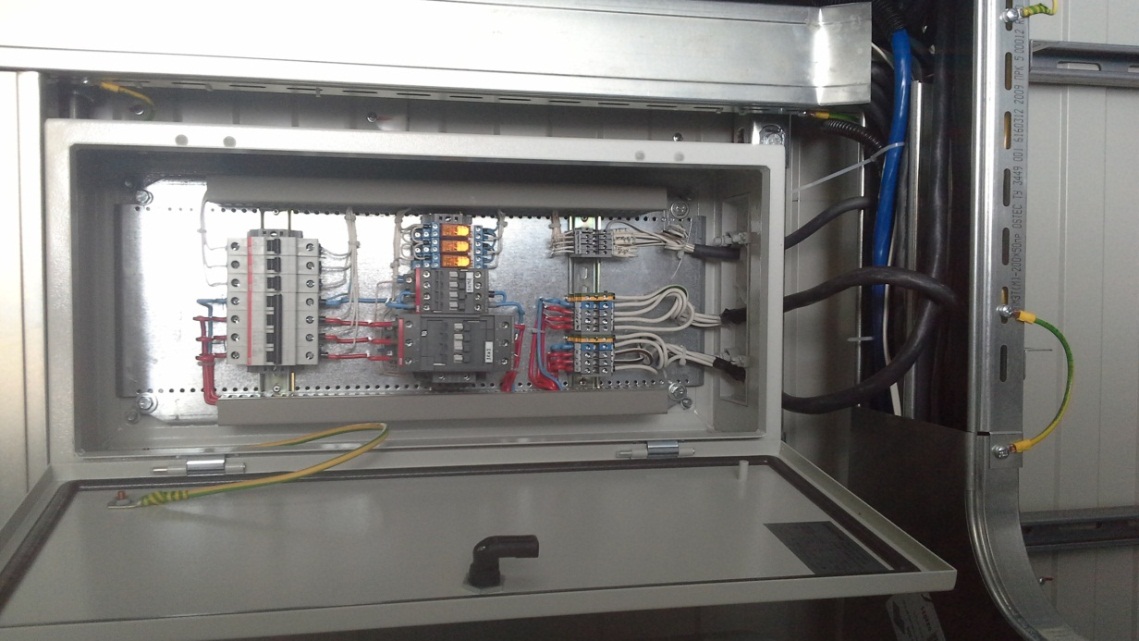 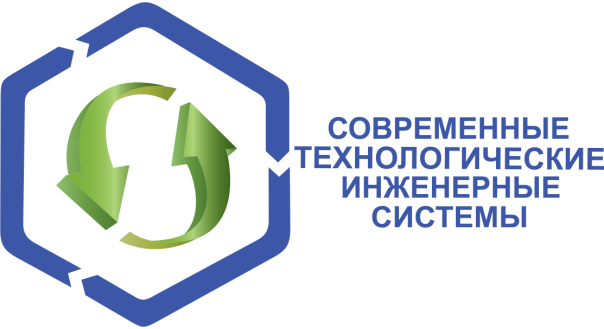 Источники энергии ГАЭС
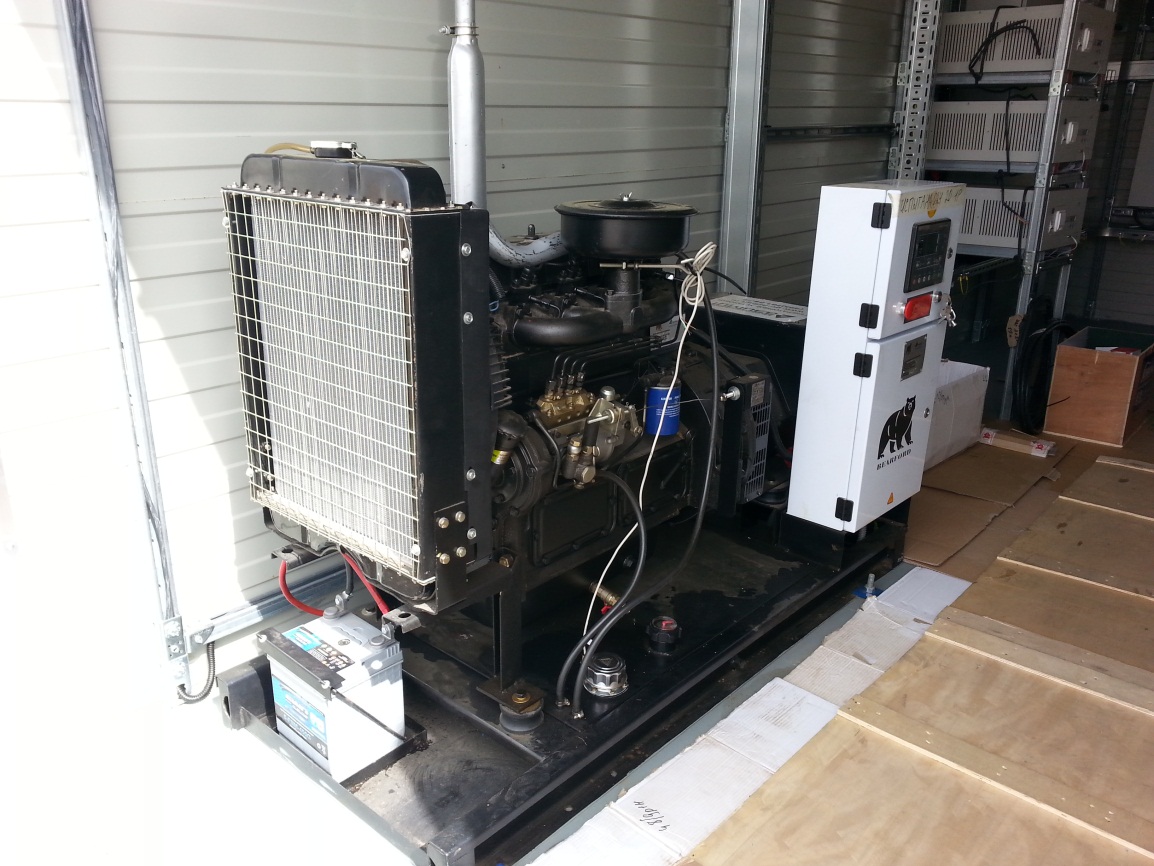 4. Дизель-генератор (ДГУ) 

Включается только тогда, когда не хватает энергии от вышеперечисленных источников и аварийном режиме.
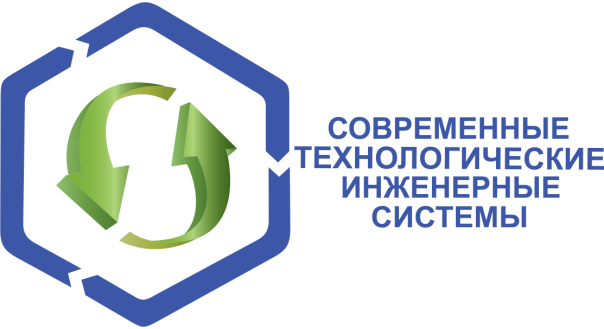 Основные элементы ГАЭС
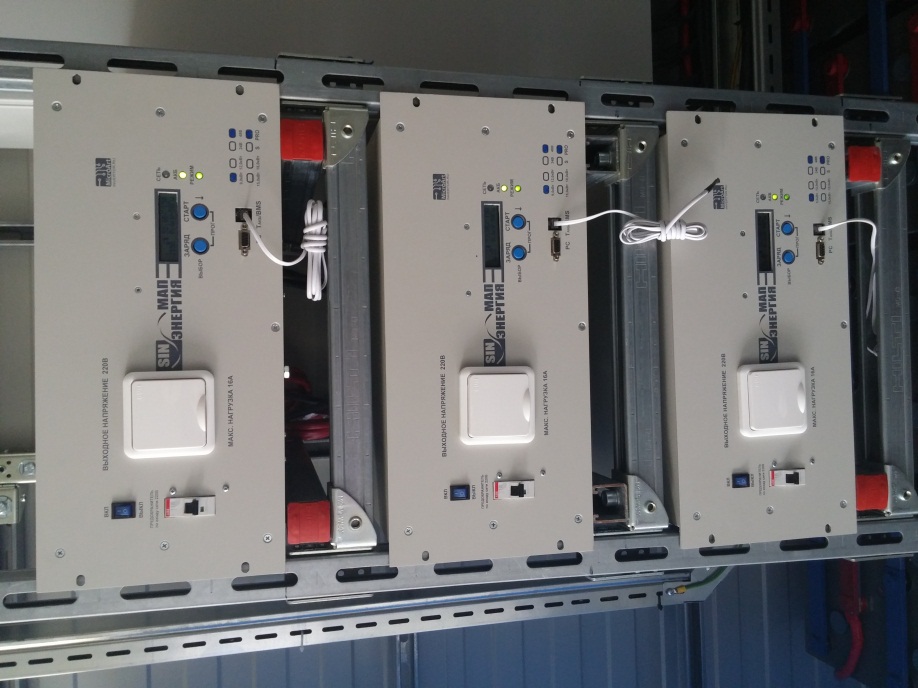 Система заряда аккумуляторных батарей (АКБ) и инвертирования  Российского производства
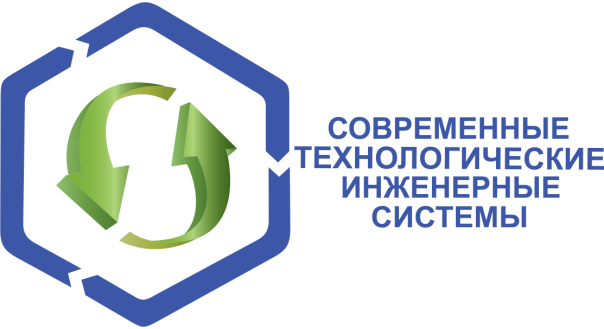 Основные элементы ГАЭС
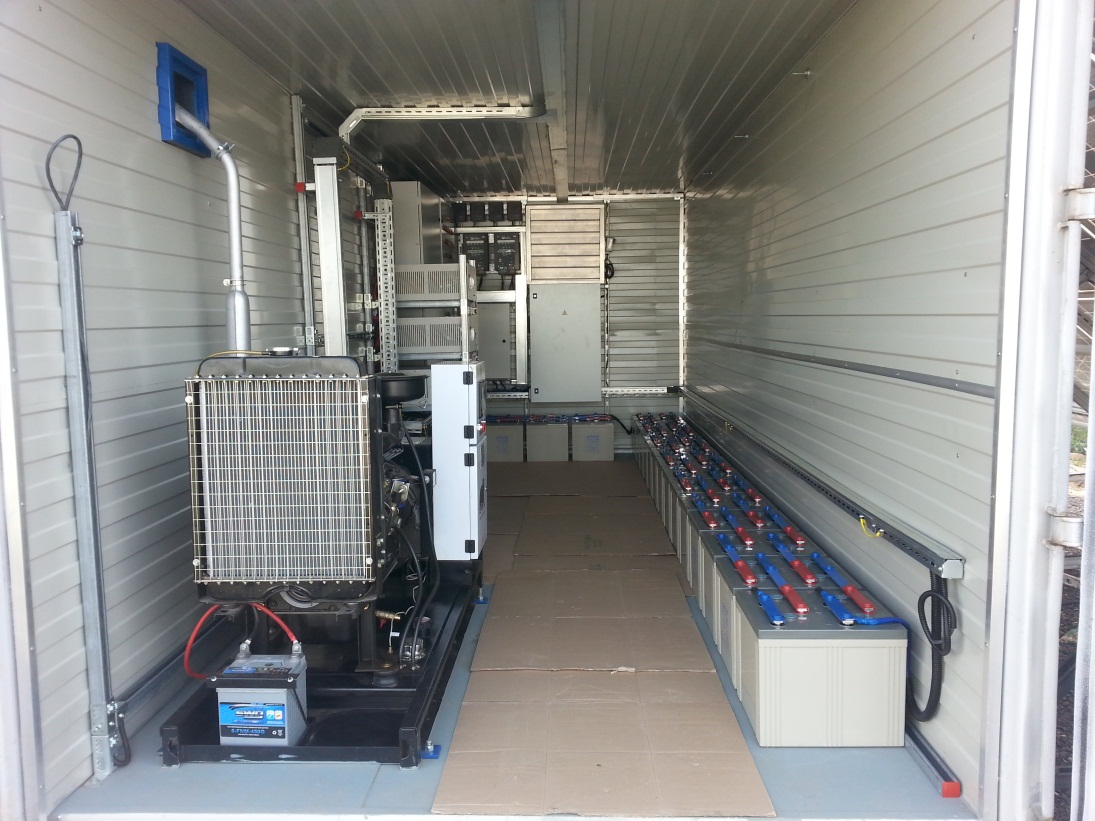 Система накопления энергии на аккумуляторных батареях Китайского производства
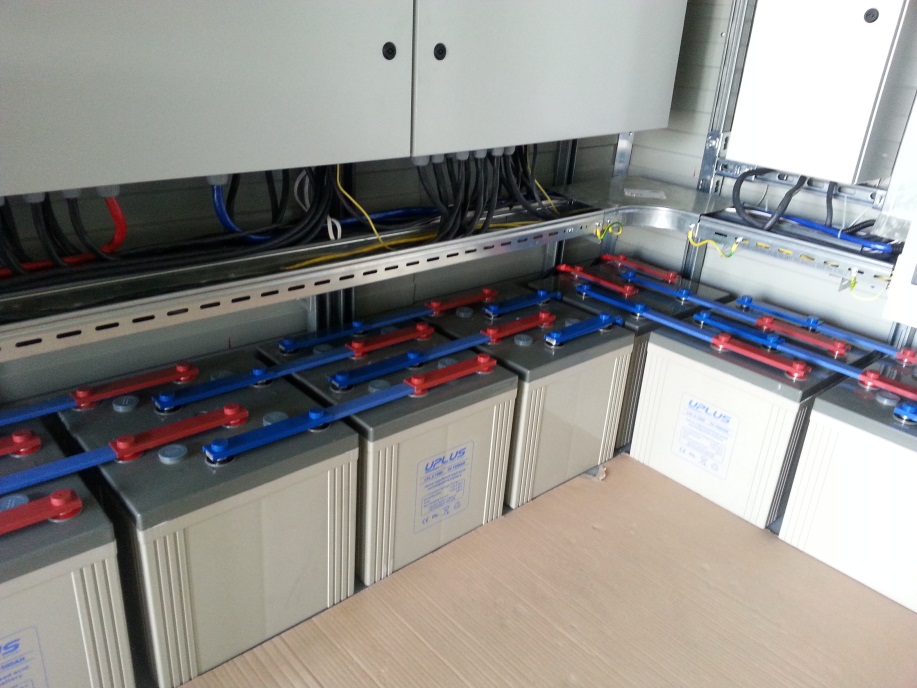 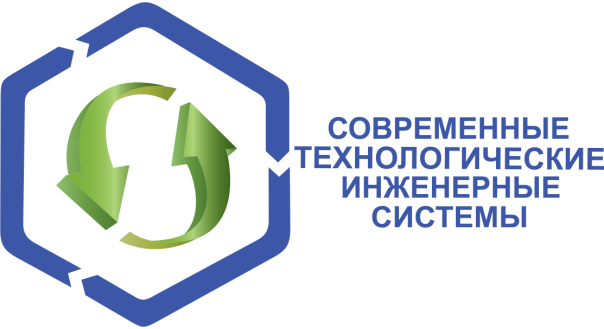 Основные элементы ГАЭС
Система диспетчеризации и интеллектуального управления, в том числе дистанционно по Интернету.
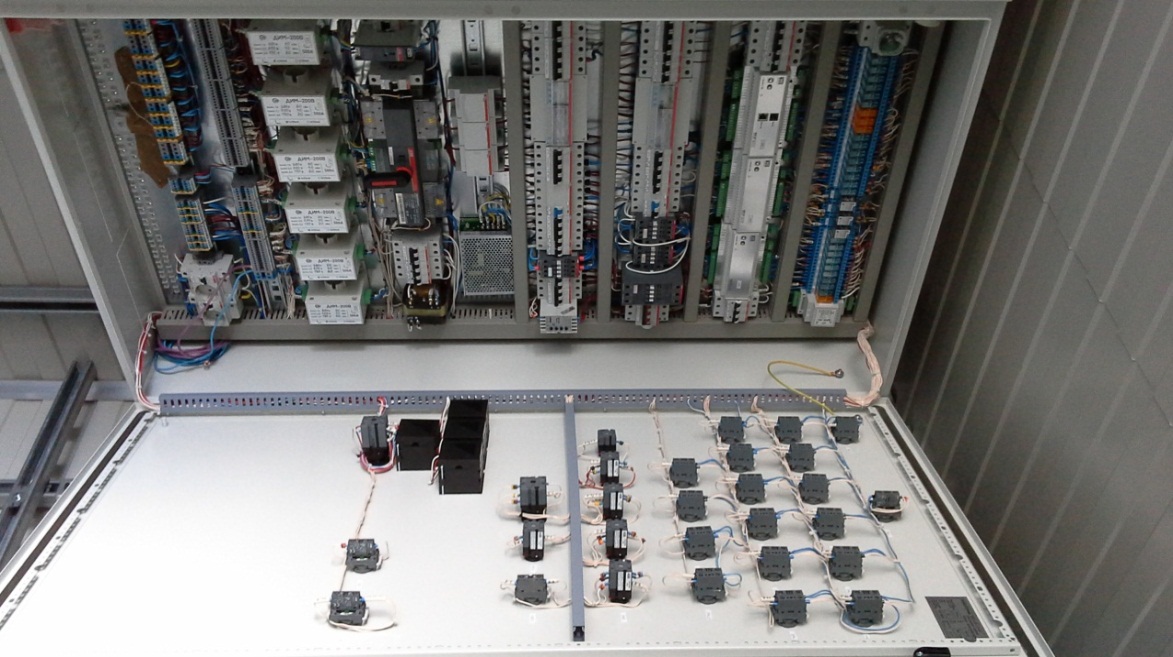 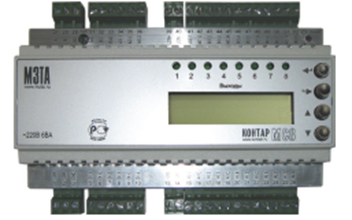 Специально разработанный, программно- аппаратный комплекс для автоматического сбора, обработки и передачи данных. Который также управляет  генерацией, накоплением и инвертированием электроэнергии, а также сервисными системами .
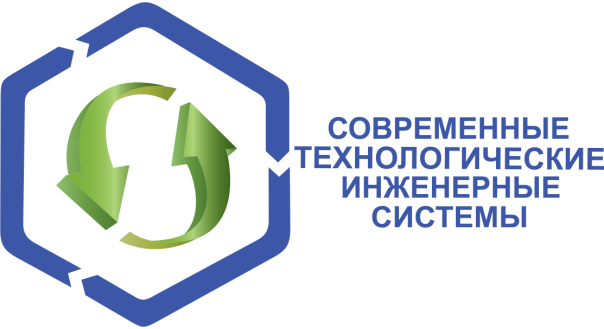 Сборка ГАЭС
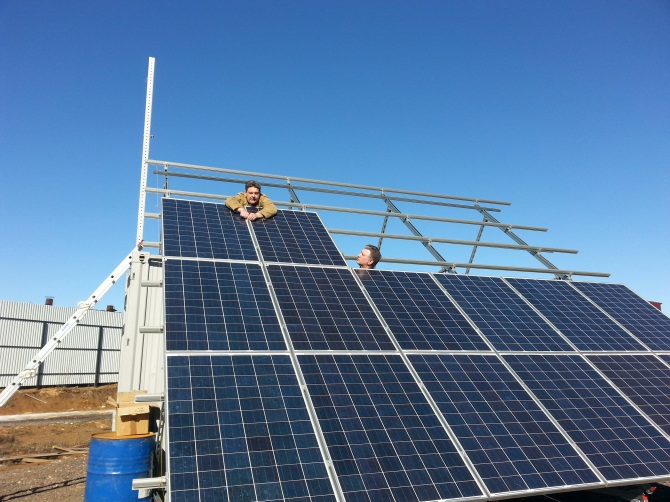 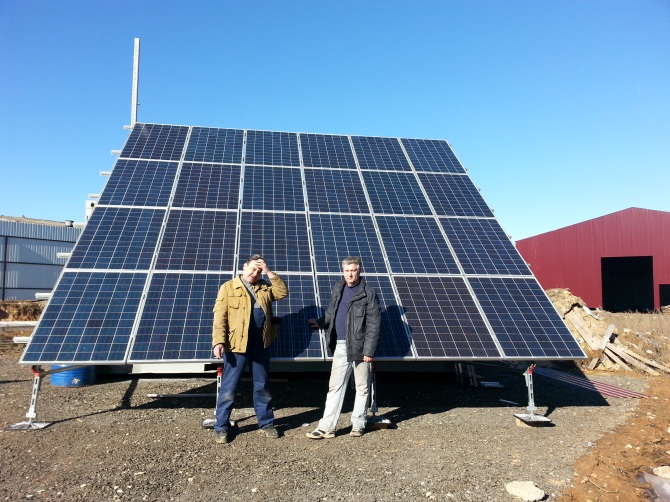 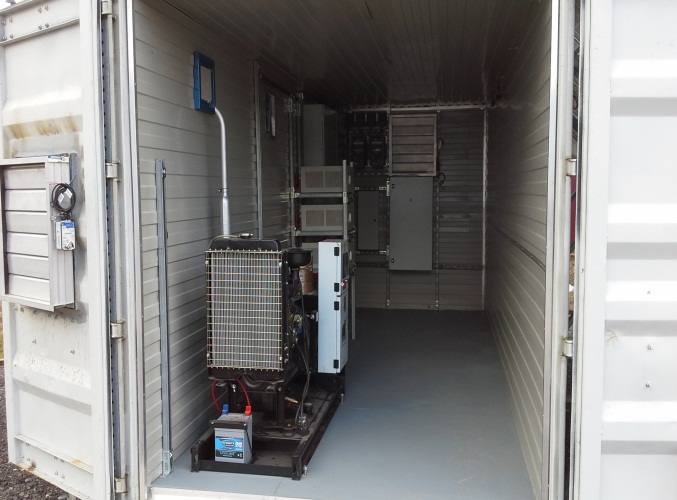 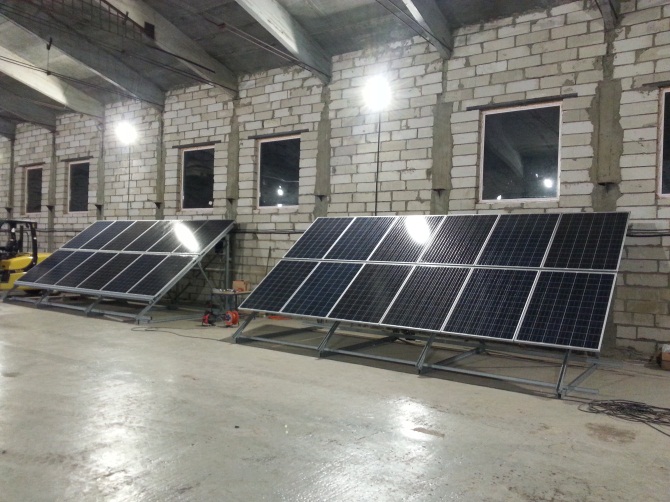 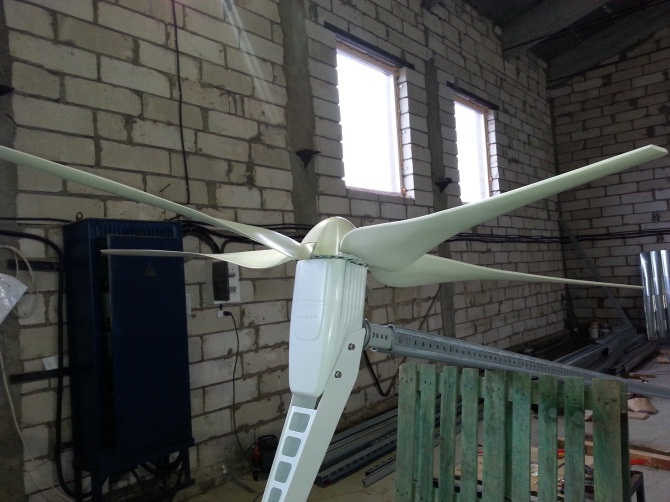 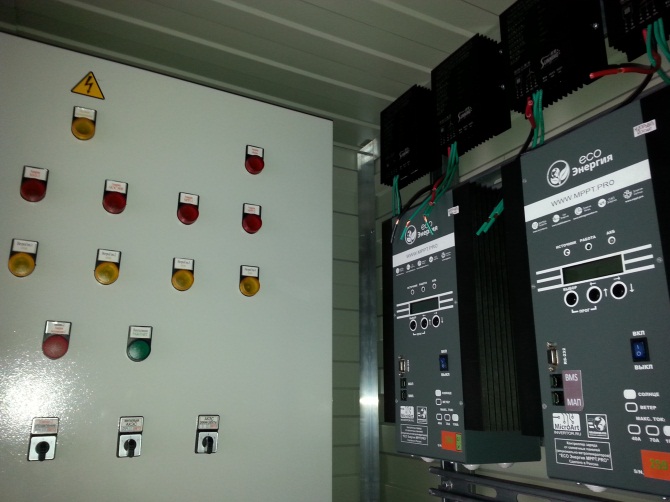 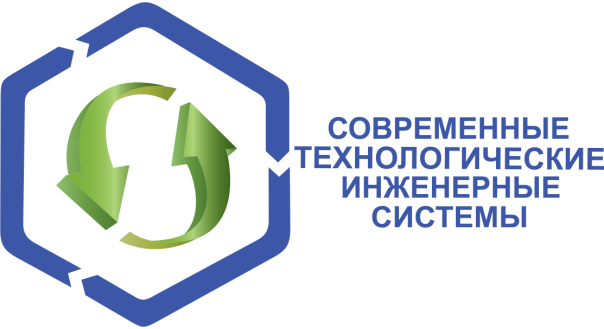 Наш адрес:

121087, г. Москва, ул. Барклая 6, строение 5, офис 412
Бизнес-Центр «Барклай Плаза»

Тел./факс: 
 +7 (495) 543-98-29

E-mail: info@upravfin.ru
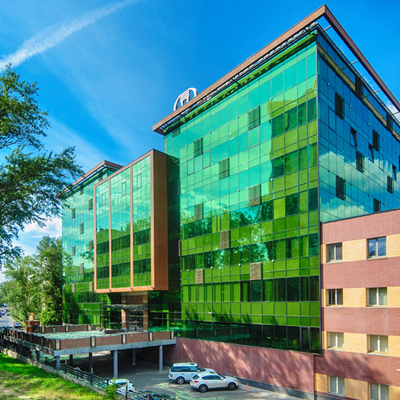